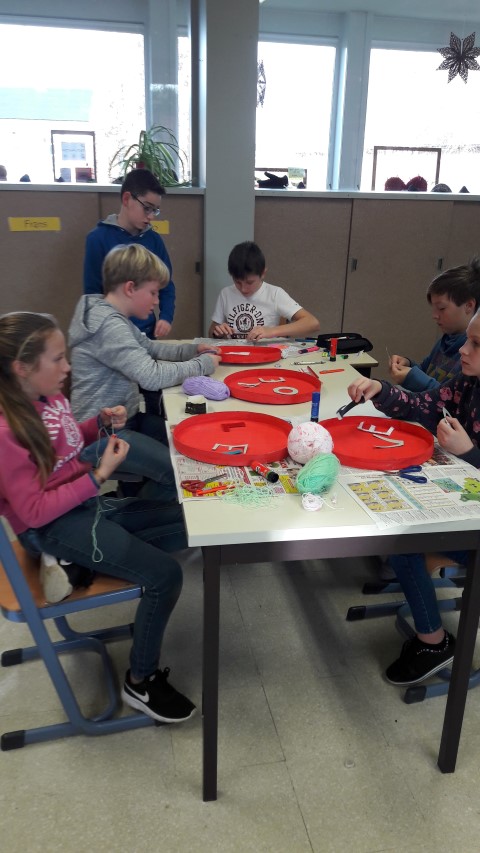 Valentijn
6de leerjaar
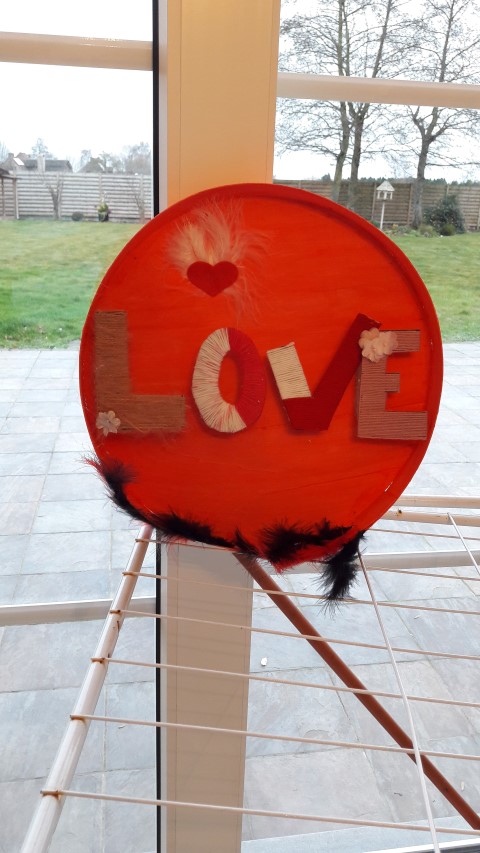 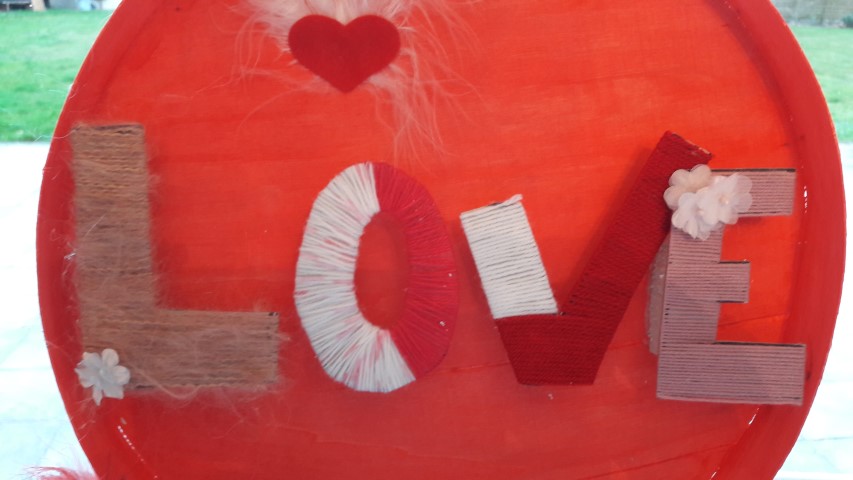 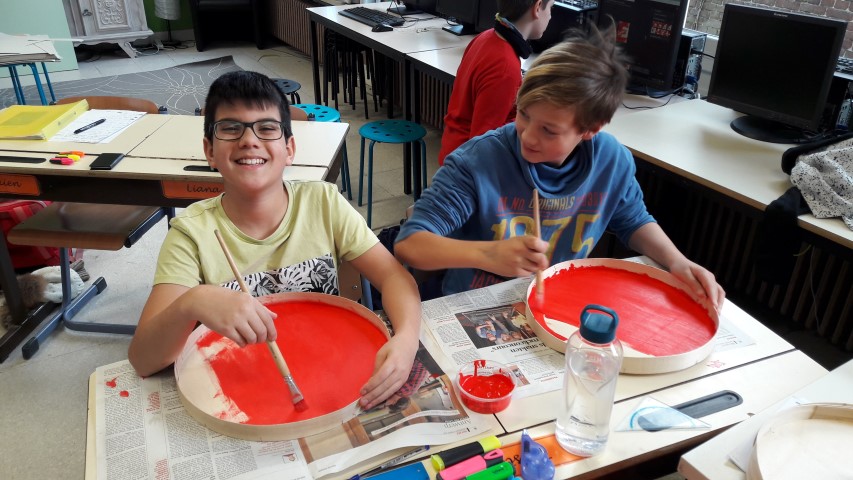 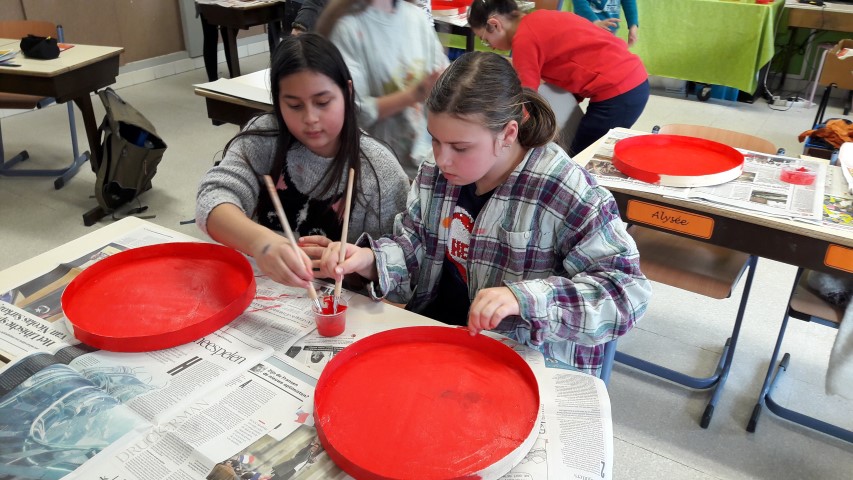 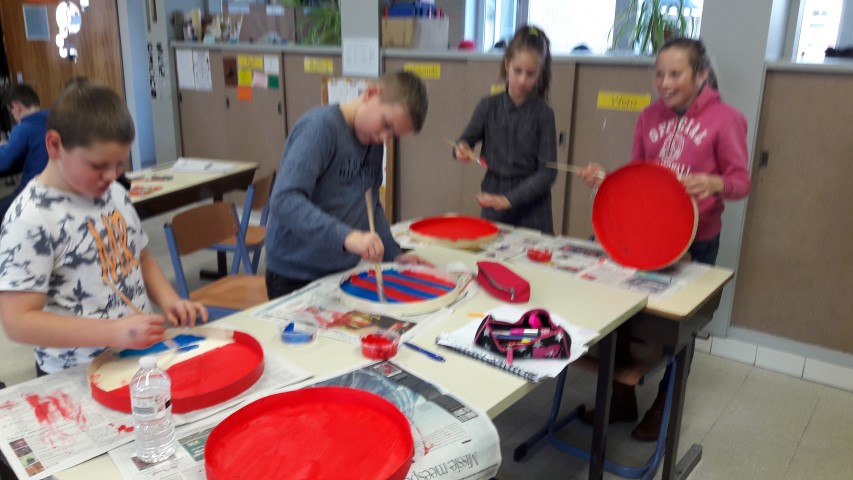 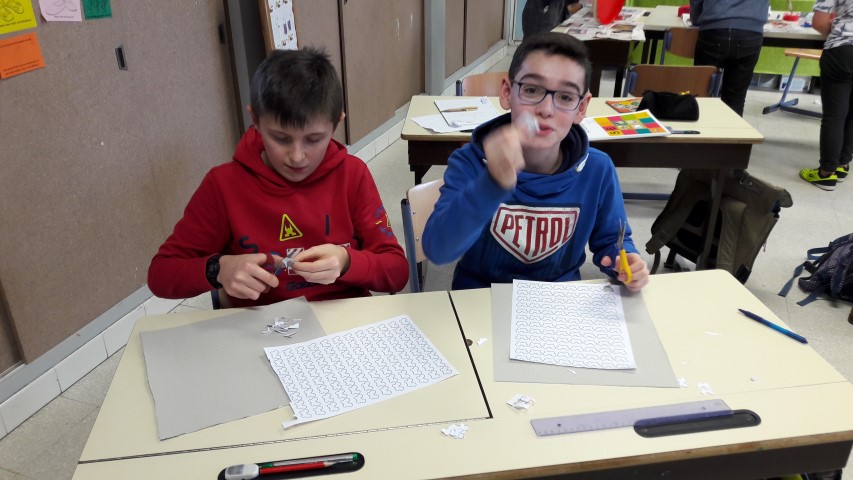 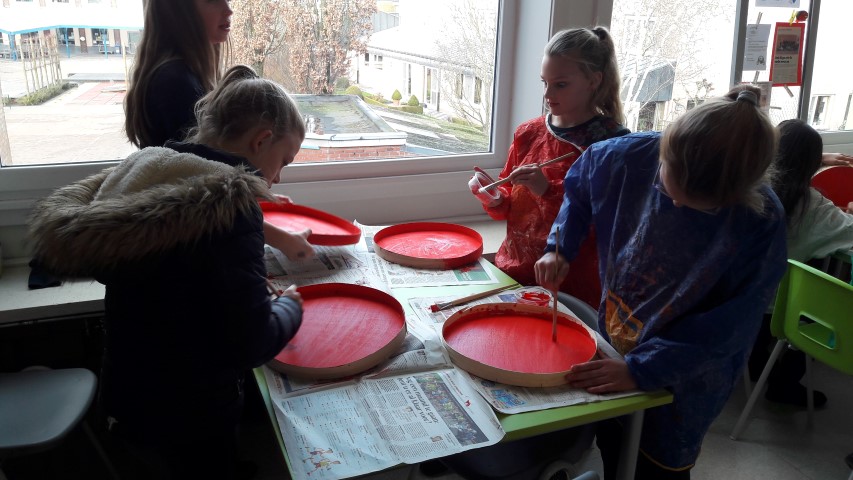 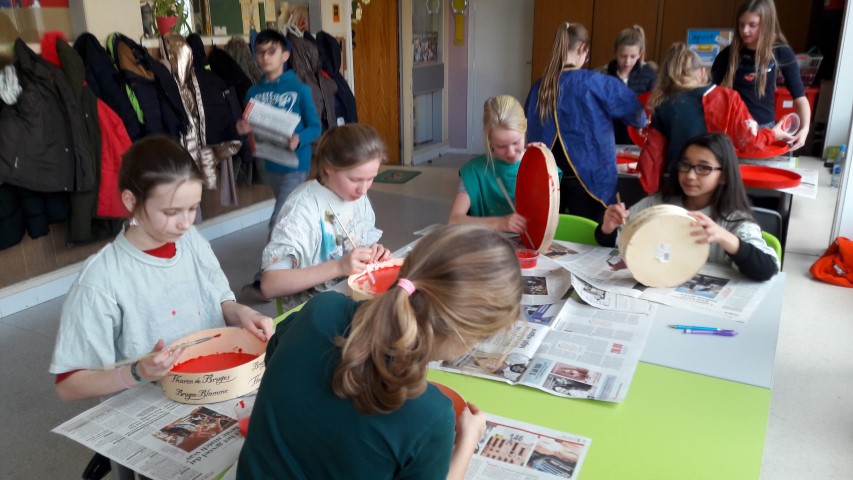 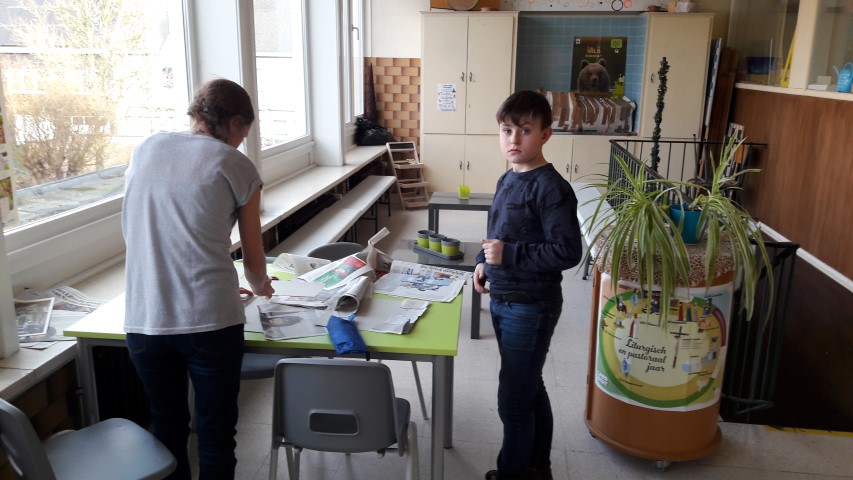 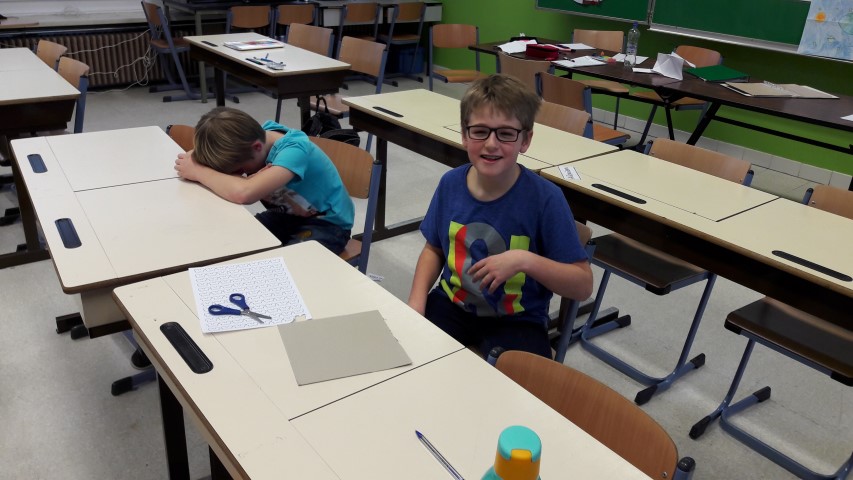 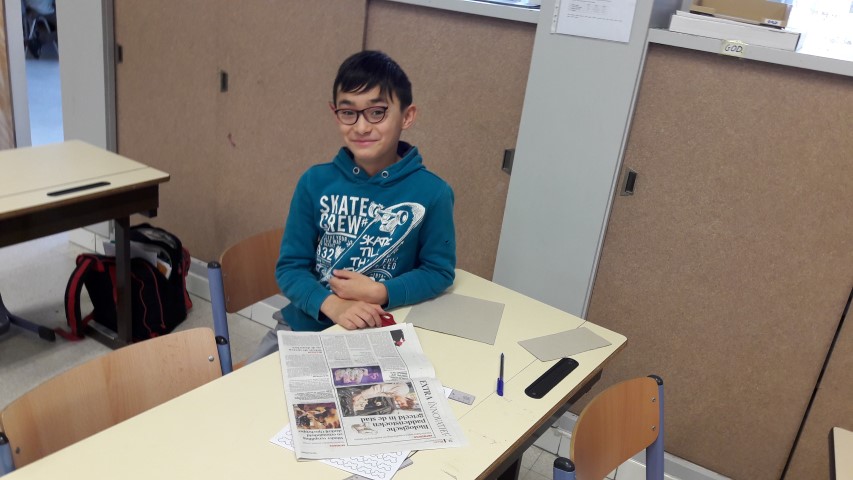 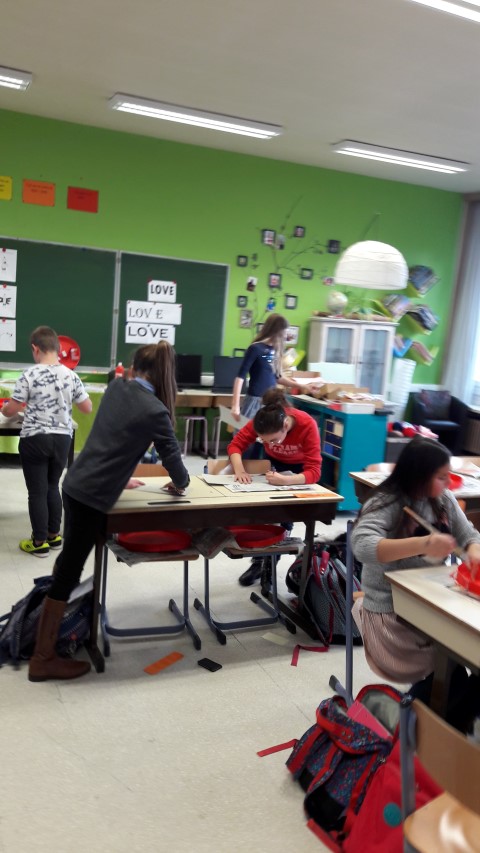 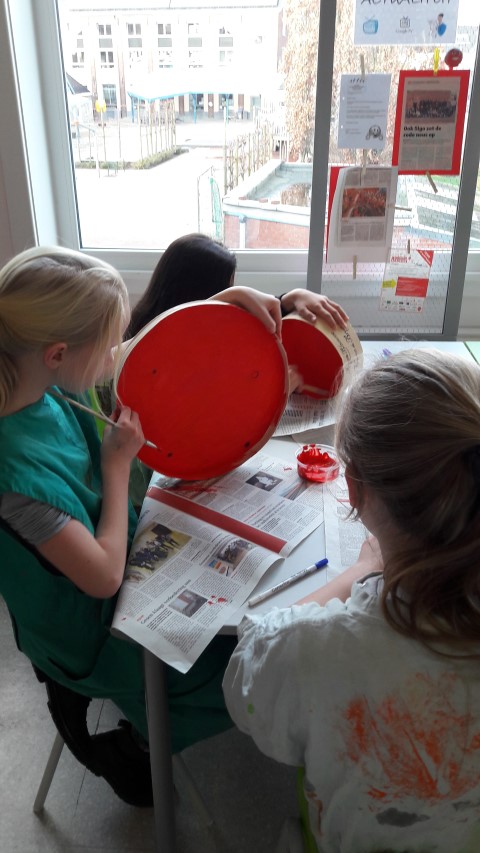 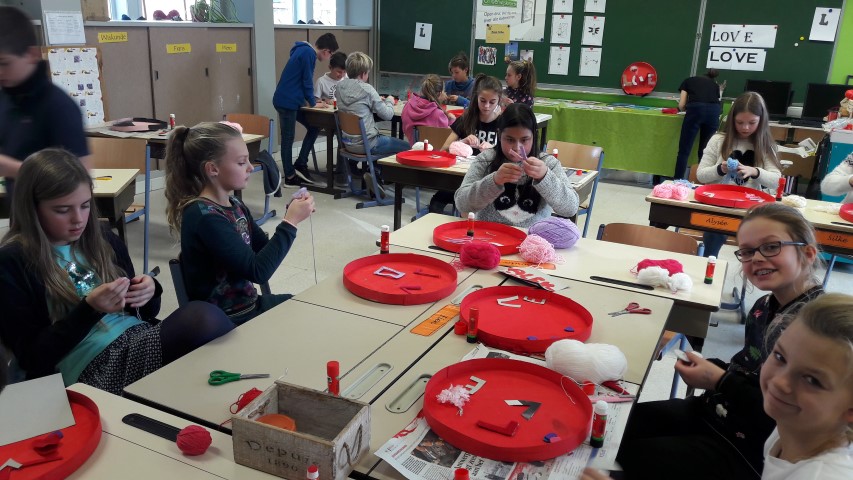 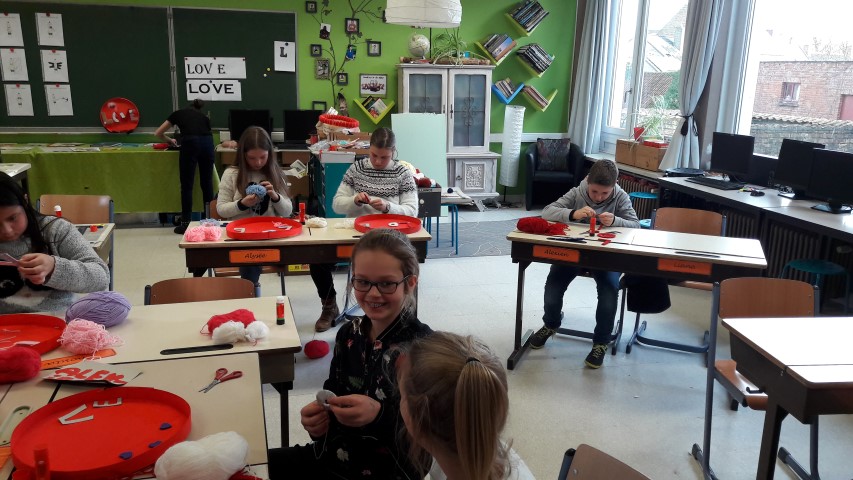 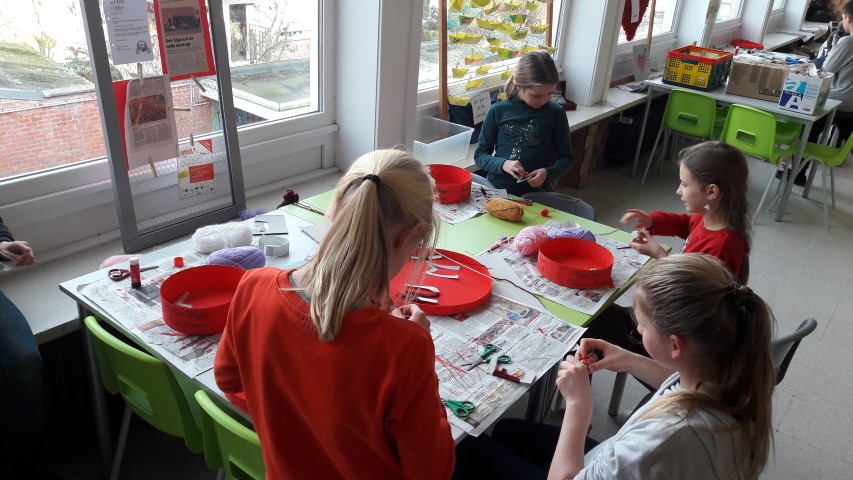 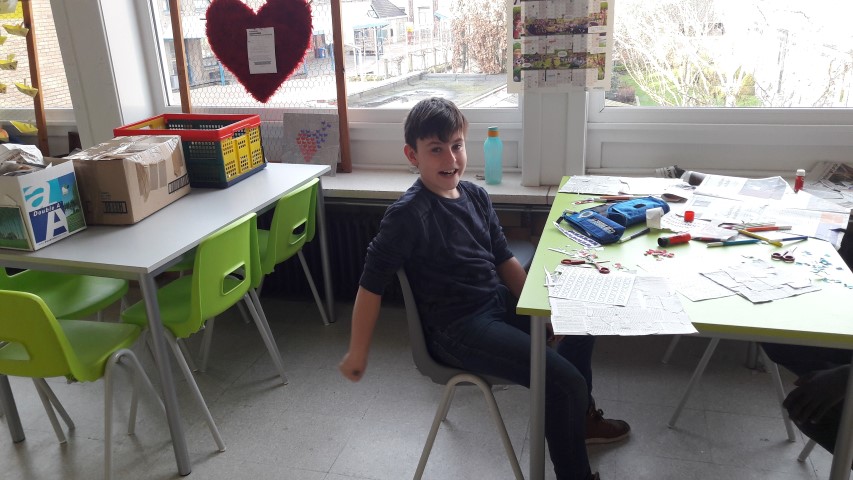 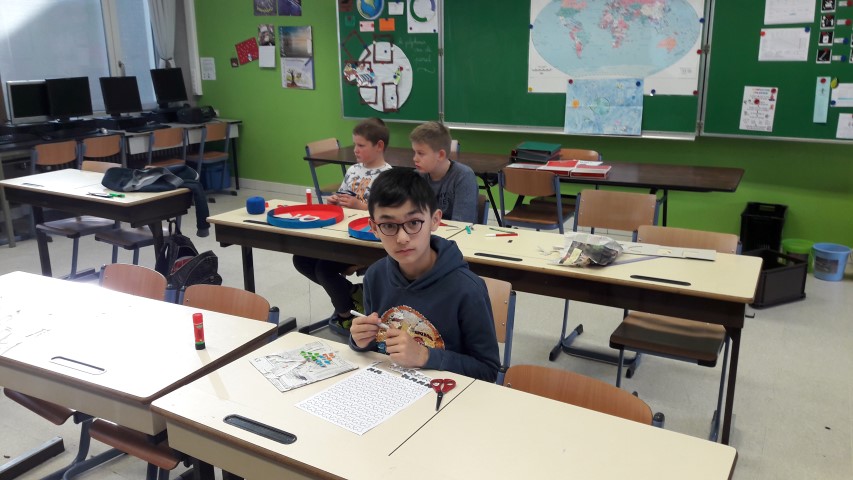 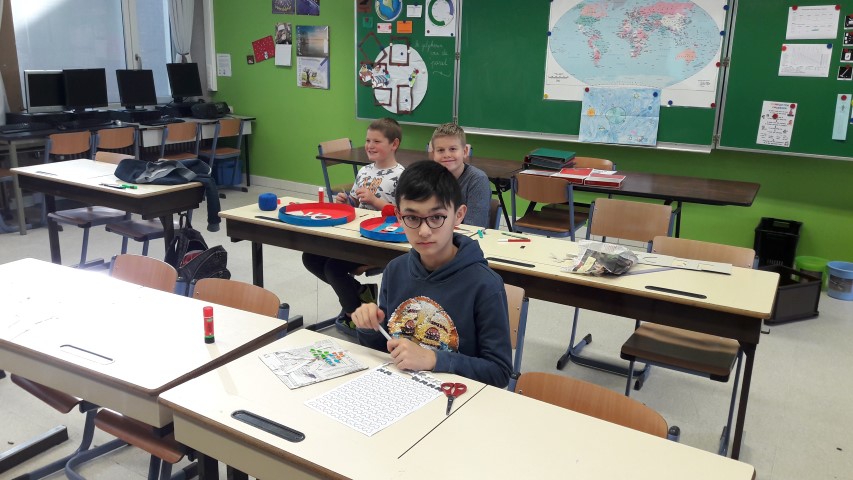 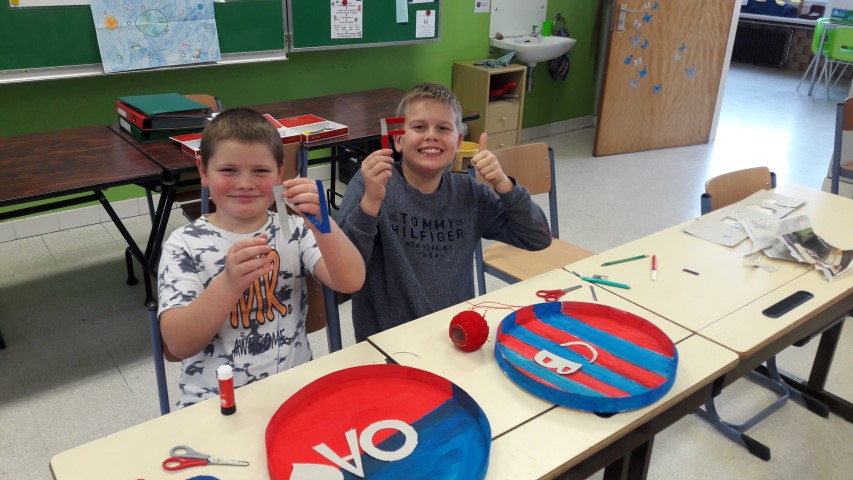 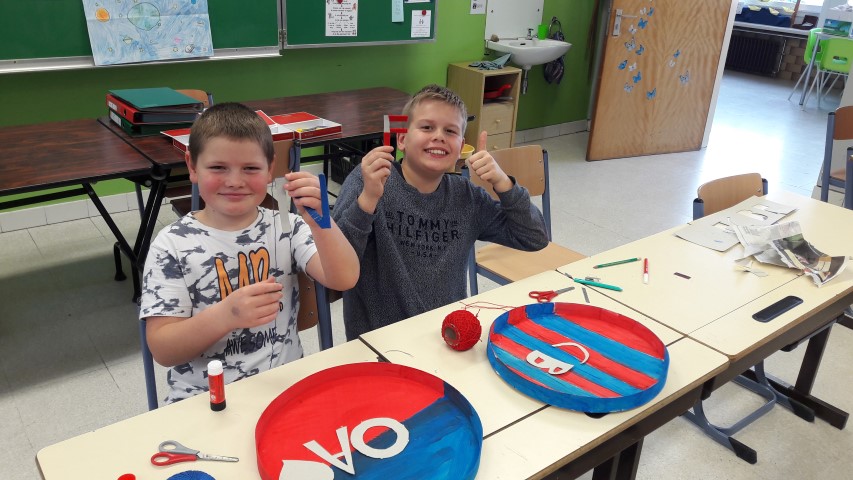